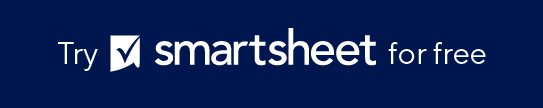 SIPOC VSM Template Example
SUPPLIER + INPUT + PROCESS + OUTPUT + CUSTOMER
VALUE STREAM MAP
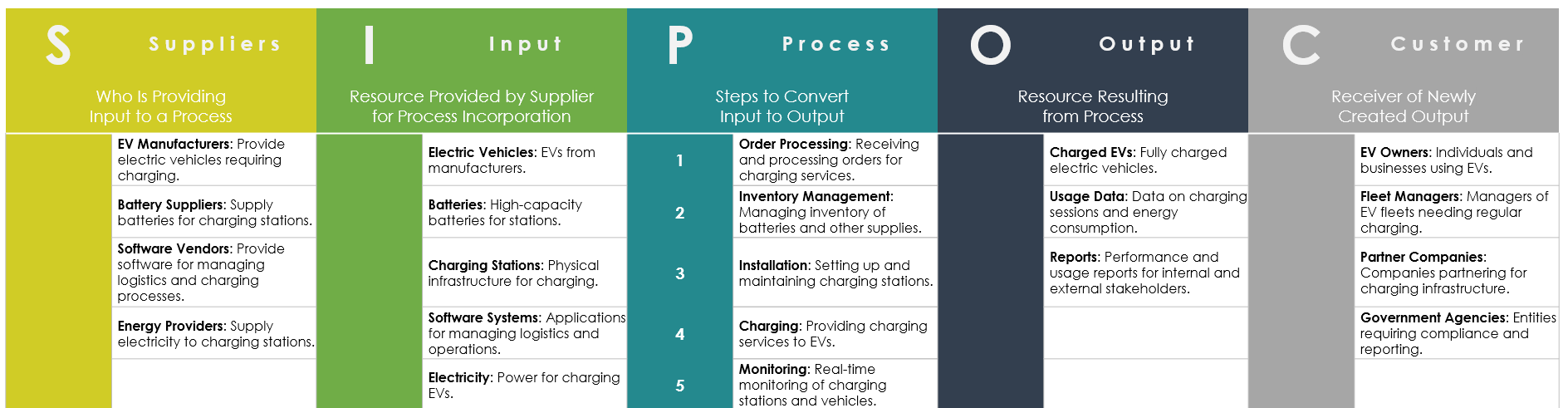 Template Example